By What Authority…?How Authority Is Taught & Understood
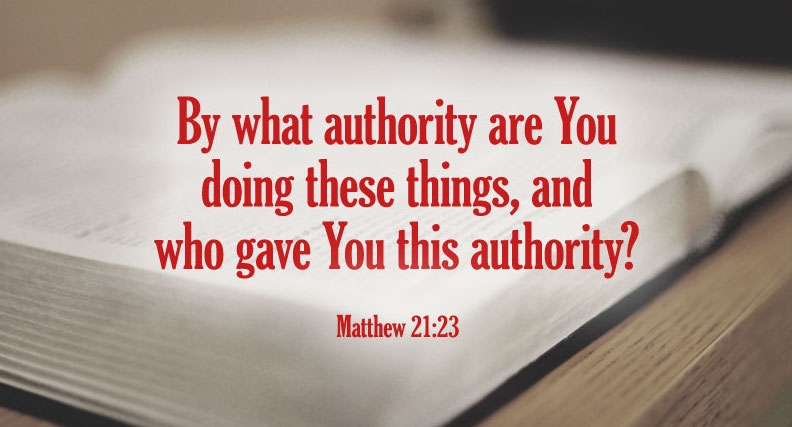 Matthew 28:18-20
Matthew 21:23-25
23 Now when He came into the temple, the chief priests and the elders of the people confronted Him as He was teaching, and said, “By what authority are You doing these things? And who gave You this authority?” 24 But Jesus answered and said to them, “I also will ask you one thing, which if you tell Me, I likewise will tell you by what authority I do these things:  25 The baptism of John—where was it from? From heaven or from men?”
“By what authority are you doing these things?”
Jesus gave the only options:
“From heaven or from men?”
What Things Was Jesus Doing?
Matt. 21:1-11  Accepted adoration & praise at entry
Chief priests & elders rejected Jesus as the Messiah
But Jesus was Divine Messiah of promise (Jn. 20:30-31)
He received praise & adoration as prophesied (Zech. 9:9)
Thus, Jesus had authority from heaven for what He did
Matt. 21:12-17  Cleansed temple of merchandisers
Leaders believed they were the authorities for temple
Actually, God was the authority & their actions were in conflict with God’s law (Isa. 56:7; Jer. 7:1-11; etc.)
As Deity, Jesus had authority from heaven to cleanse it
Matt. 21:18-19  Withered the fig tree immediately
Action itself proved His heavenly, divine authority to act
Jesus Spoke of Scripture as...
Authoritative: “It is written”
Inspired: “… every word that proceeds from the mouth of God”
Harmonious: “Again it is written”
It was originally stated
Respecting its context
Understandable
Practical
Having the purpose of glorifying God, not serving to justify selfish desires
Matthew 28:18-20
18 And Jesus came and spoke to them, saying, “All authority has been given to Me in heaven and on earth. 19 Go therefore and make disciples of all the nations, baptizing them in the name of the Father and of the Son and of the Holy Spirit, 20 teaching them to observe all things that I have commanded you; and lo, I am with you always, even to the end of the age.”
Matthew 28:18-20
18 And Jesus came and spoke to them, saying, “All authority has been given to Me in heaven and on earth. 19 Go therefore and make disciples of all the nations, baptizing them in the name of the Father and of the Son and of the Holy Spirit, 20 teaching them to observe all things that I have commanded you; and lo, I am with you always, even to the end of the age.”
Matthew 28:18-20
18 And Jesus came and spoke to them, saying, “All authority has been given to Me in heaven and on earth. 19 Go therefore and make disciples of all the nations, baptizing them in the name of the Father and of the Son and of the Holy Spirit, 20 teaching them to observe all things that I have commanded you; and lo, I am with you always, even to the end of the age.”
Matthew 28:18-20
18 And Jesus came and spoke to them, saying, “All authority has been given to Me in heaven and on earth. 19 Go therefore and make disciples of all the nations, baptizing them in the name of the Father and of the Son and of the Holy Spirit, 20 teaching them to observe all things that I have commanded you; and lo, I am with you always, even to the end of the age.”
Matthew 28:18-20
18 And Jesus came and spoke to them, saying, “All authority has been given to Me in heaven and on earth. 19 Go therefore and make disciples of all the nations, baptizing them in the name of the Father and of the Son and of the Holy Spirit, 20 teaching them to observe all things that I have commanded you; and lo, I am with you always, even to the end of the age.”
Equivalent Questions
How Do We
Establish Bible
Authority?
How Do We
Rightly Teach
The Gospel?
Teaching or Instruction May Be Generic Or Specific
We recognize this point in all forms of instruction
If we instruct one to buy food, any food meets criteria
If tell one to buy whole wheat bread, we have specified
If told not to add or subtract, limited to kind specified
Notice parallel to instructions of God in Bible
To build all tabernacle “according to pattern” (Ex. 25:9)
Some things were specified & not to be changed
Ark made of acacia wood overlaid with pure gold (Ex. 25:10-14)
Some things were left generic with multiple options
Tools to be used in making it, exact size of 4 rings on side, etc.
Must respect generic & specific instruction unaltered
Generic Instruction from God
Old Testament examples of generic instruction
Noah built ark by pattern, but tools unspecified (Gen. 6)
Told to “make rooms” in it, but the number to be made was not specified – generic authority for # (Gen. 6:14)
New Testament examples of generic instruction
Jesus commanded his apostles to “go” preach, leaving means of travel generic (Mark 16:15)
To “worship in spirit and in truth,” but place is not bound in new covenant -- left generic (John 4:21-24)
We cannot change instructions which are generic by binding the specific option of our choice
Specific Instruction from God
Nadab & Abihu’s sin concerning unauthorized fire
God specified fire from altar (Num. 16:46; Lev. 16:12f)
God’s law forbade addition or subtraction (Deut. 4:2)
Nadab & Abihu offered strange fire & died (Lev. 10:1-2)
Authorized singing in NT worship vs. instrumental
Gospel specifies singing (Eph. 5:19; Col. 3:16; Jas. 5:13)
Gospel forbids change of teaching (2 Jn. 9; Rev. 22:18f)
Lawless action will condemn (Matt. 7:21-23; 2 Jn. 9-11)
We cannot change instructions which are specific into generic option of our choice
Three Areas of Authorized Instruction in Scripture
THINGS REQUIRED
Baptism, L.S., Teach & Receive Gentiles...
 THINGS FORBIDDEN
Idolatry, Fornication, Lying, Eating Blood...
 THINGS ALLOWED
Circumcision, Marriage, Eating Meat...
SPECF IC
GENERIC
Establishing Authority:Law Expressed & Understood
What Methods
Are Used for
Bible
Instruction?
Answer:
Same Methods
Used for All
Instruction
How Do We Instruct Every Day?
Direct Statement -- Command -- Precept
Instructs one to take action or states objective fact 
Mother says to daughter, “Go buy bread”
Understanding instruction is part of every day life
Approved Example -- Imitate action of obedient
“Imitators of me, even as I am of Christ” (1 Cor. 11:1)
Mother takes girl to store and shows how to buy bread
Daughter learns when & where to buy bread by example
Necessary Inference -- Necessary Implication
Conclusion necessitated or mandated from the facts given
Mother tosses car keys to girl saying, “We need bread”
Only one conclusion is mandatory from those facts
Methods of instruction are same in Scripture
Methods of Instruction in PracticeJesus Taught Using Those Methods
Jesus taught (authorized) by direct statement
Taught what is necessary to obey gospel (Mk. 16:15-16)
Taught the necessity of repentance (Luke 13:3)
Sermon on Mount was teaching by precept (Matt. 5-7)
Jesus taught (authorized) by approved example
Taught who is our neighbor (Luke 10:25-37)
Taught on acceptable giving to God (Luke 21:1-4)
Every parable is teaching by example (Matt. 13, etc.)
Jesus taught (authorized) by necessary implication
Taught who may rightly remarry after divorce (Matt. 19:9)
Taught the full nature of the Messiah (Matt. 22:41-46)
Methods of Instruction in PracticeDisciples Taught by Same Methods
First recorded dispute (Acts 15) from some teaching that Gentiles must keep Mosaic Law & circumcision
How did they teach the truth on authorized practice?
They taught (authorized) by approved example
Peter used approved example – taught Gentiles first & God made no distinction, showing same sign (vs. 6-11)
They taught (authorized) by necessary implication
Paul appealed to necessary inference - God worked signs & wonders through Gentiles (v. 12)
They taught (authorized) by direct statement
James taught by direct statement - “To this agree the words of the prophets…” (vs. 13-18)
After Understand Methods of Instruction, Seek Harmony of All
2 Tim. 3:16f	“Complete… equipped for every…”
Ps. 119:160	“The entirety of Your word is truth”
Matt. 4:7	“It is written again…”
To consider all related facts, we must examine:
Statement under consideration
Immediate context within the book
Remote context – All other related passages
Failure to consider all the facts may leave one with incorrect understanding
Do What Is Taught
Scripture not given as mere academic pursuit
Jas. 1:22f	Must be a doer of the Word, not just hear
Matt. 7:24f 	Jesus blesses hearers who DO will of God
1 John 5:3	Loving God demands obeying commands
Rev. 22:14	Blessed if we do His commandments
Must DO that will of God without change
Deut. 4:2	No changes allowed to O.T.
Rev. 22:18f	Same principle in N.T.
Mk. 7:1-13	Pharisees condemned for add & subtract
2 John 9-11	Must abide in Christ’s doctrine
Obedience puts into practice things learned